Registros em c.o.
Pamela Vicente Nakazone
Lousa do C.o.
A Lousa do CO
Algumas outras siglas importantes...
RPMO-T ou RPMO-PT
BR
TPP
CTG
CTR/CTB
BCF
DU
MF
PV
TV
LA
LCCG
MEC
MgSO4
OI/OE
HPP
EMLD
RCF/RCIU
Prontuário
Ficha Obstétrica ou Prontuário Obstétrico
Contém resumo das principais informações da mulher
Identificação 
Queixas atuais
Dados do pré-natal
Histórico pessoal e familiar
Exame físico geral e obstétrico
Diagnóstico
Conduta
Evolução da Admissão
Evolução da Admissão
17/06/2020 – 10h04: Parturiente admitida no CO em TP expulsivo para assistência materno-fetal. Primigesta (G1P0A0), IG: 38 semanas (USG). Refere pré-eclampsia, em uso de Metildopa 750mg/dia. Nega vícios e alérgica à Penicilina. BCF: 150bpm, DU: 4/10’/45”, MF +, PV:Lmec 1+/4+, TV: total, cefálico, De Lee +2, OP. Acompanhada pela mãe e pela doula. Realizado histórico de enfermagem e iniciada assistência ao parto. Orientada sobre a adoção da melhor posição para o parto. Colocada pulseira de identificação. Pamela Nakazone EO CorenSP298.462
Evolução da Admissão
16/06/2020 às 08h: Parturiente admitida no CO, em TP ativo, para assistência materno-fetal. Primigesta, IG: 40 2/7 semanas (DUM). Nega comorbidades ou vícios. Alérgica à Penicilina. AU: 36cm, BCF: 140 bpm, DU 3/10’/40”, MF +, PV Ø, TV: 6cm F, BI, cefálico, De Lee -1. Realizado histórico de enfermagem, colocadas pulseiras de identificação e risco de queda e acomodada em leito PPP3. Segue acompanhada pelo esposo. Instalado CTR de controle e oferecida dieta leve conforme prescrição. Oriento sobre condução fisiológica do TP, métodos não farmacológicos para alívio de dor e deixo equipe à disposição. Pamela Vicente Nakazone- CorenSP:298.462.-----------------------------------------------------------------
Evolução da Admissão
15/06/2020 às 22h: Gestante admitida no CO por pós-datismo para indução do TP. G2PN1, IG: 41 5/7 sem (USG). Nega alergias, comorbidades ou vícios. AU: 35cm, BCF: 135bpm, DU Ø, PV Ø, TV: colo G/P impérvio. Realizado histórico de enfermagem, colocadas pulseiras de identificação e risco de queda e acomodada em leito PPP3. Segue acompanhada pela irmã. Instalado CTR de controle e oferecida dieta leve conforme prescrição. Oriento sobre indução com misoprostol, práticas integrativas e complementares para indução natural. Esclareço dúvidas e deixo equipe à disposição. Pamela Vicente Nakazone- CorenSP:298.462.--------------
Evolução do TP inicial/indução
Evolução do TP
16/06/2020 – 03:30h: BCF 120~145bpm, DU 2/10’/30”, MF+, PV: LCCG, TV:NR. Segue acompanhada pela mãe. Utilizado escalda-pés e aromaterapia com óleo essencial de gerânio para estimular contrações. Pamela Vicente Nakazone-CorenSP298.462------------------------------------------------------------------------------------------
16/06/2020 – 04:30h: BCF:124~138bpm, DU 3/10’/35”, MF+, PV:LCCG, TV:NR. Instalado CTR de controle com parturiente em DLE, orientados exercícios respiratórios e estimulada verticalização após exame. Pamela Vicente Nakazone-CorenSP298.462------------------------------------------------------------------------------------------
16/06/2020 – 05:00h: BCF: 128~144bpm, DU 3/10’/40”, MF+, PV:LCCG, TV:NR. Parturiente deambulando com a mãe, ofereço bola suíça para balanço pélvico. Pamela Vicente Nakazone-CorenSP298.462---------------------
16/06/2020 – 05:30h: BCF: 126~142bpm, DU 3/10’/40”, MF+, PV:LCCG, TV:NR. Parturiente em bola suíça, vocaliza. Realizo massagem lombossacra e deixo quarto em penumbra. Pamela Vicente Nakazone-CorenSP298.462-----------------------------------------------------------------------------------------------------------------
16/06/2020 – 06:00: BCF: 123~135bpm, DU 4/10’/40”, MF+, PV:LCCG, TV:NR. Oriento massagem lombossacra à acompanhante. Pamela Vicente Nakazone-CorenSP298.462---------------------------------------------------------
16/06/2020 – 06:30h: BCF: 120~132bpm, DU 4/10’/40”, MF+, PV:LCCG, TV: 8cm F, De Lee O, OEA. Oriento banho terapêutico e aromaterapia com óleo essencial de lavanda para alívio de dor. Pamela Vicente Nakazone-CorenSP298.462----------------------------------------------------------------------------------------------------
Evolução do TP
Evolução do TP inicial/indução
partograma
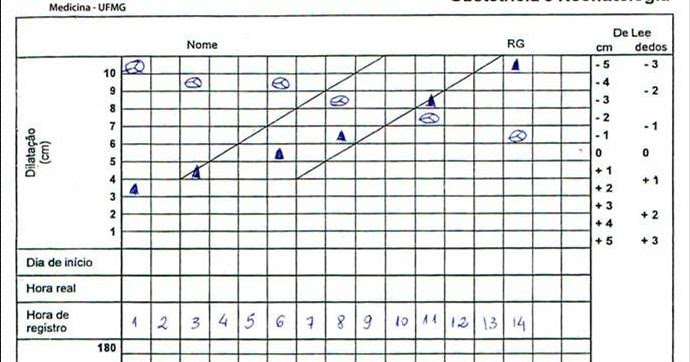 PARTOGRAMA
Histórico
Partograma
Aplicação considerada parte das “boas práticas” na assistência ao parto
Metanálise de estudos controlados da Cochrane mostrou que o uso partograma melhora desfechos obstétricos e reduz taxas de cesarianas em países de baixa/média renda (Lavender, Hart & Smyth, 2013)
Nas cinco regiões brasileiras, o uso do partograma ocorreu em menos de 45% das parturientes (LEAL, 2014)
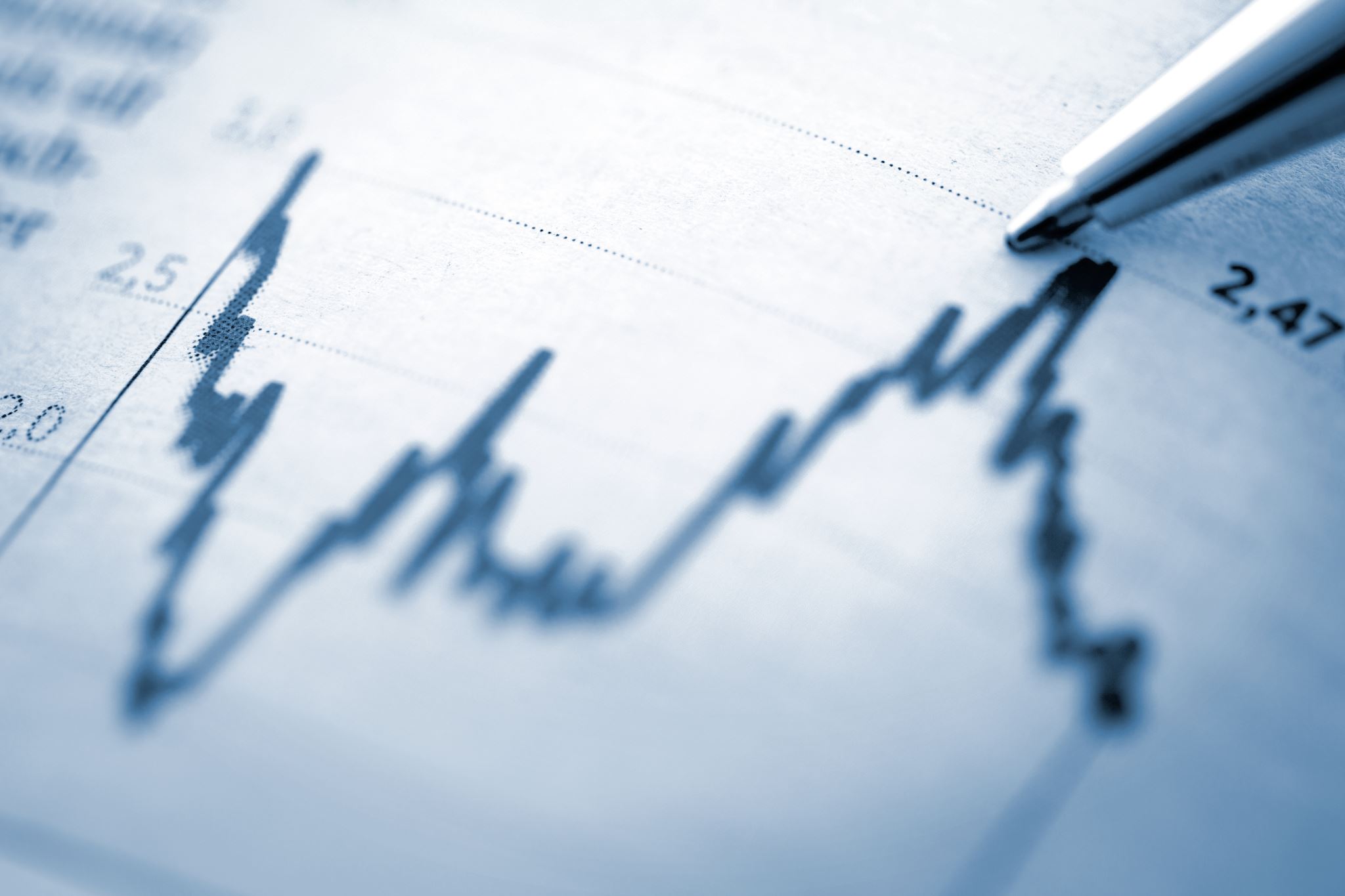 Vantagens
Respaldo legal do profissional
Detecção precoce de distocias
Diminui intervenções desnecessárias e contribui para melhores desfechos obstétricos
Aumenta a qualidade e regularidade das observações
Indicar a tomada de condutas apropriadas para correção de desvios
Facilita o registro, especialmente em equipes multiprofissionais e em turnos com trocas de plantão
Desvantagens
Profissionais
Quando mal utilizado, pode indicar intervenções desnecessárias
Nem toda mulher terá o mesmo padrão de avanço do TP
Partograma
Quando iniciar? => considerar a fase ativa do TP (OMS,2018)
Diagnóstico: Contrações uterinas regulares que causam esvaecimento e dilatação cervical, a partir de no mínimo 5 cm de dilatação
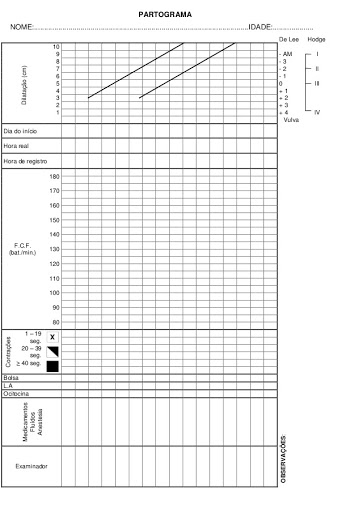 Símbolos
DILATAÇÃO CERVICAL: 
Se bolsa íntegra
Se bolsa rota
APRESENTAÇÃO FETAL:
Variedades de posição 
CONTRAÇÕES:
Fraca (< 20”)
Média ( 20 a 39”)
Forte (>40”)
Preenchimento
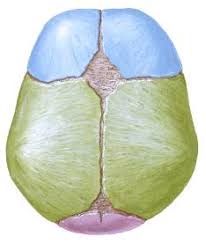 ZONA 3
ZONA 2
ZONA 1
Partograma - Friedman
LINHA DE ALERTA: traçada cruzando o quadrado abaixo da marca da dilatação, atravessando todos os quadrados na diagonal. 
LINHA DE AÇÃO: é traçada paralela 4 quadrados (horas) à direita da linha de alerta.
Movimento para a direita da linha de alerta: necessidade de maior vigilância Linha de ação: ponto crítico – decisão específica de conduta deve ser tomada
Preenchimento
Hora real do exame
Apagamento do colo uterino*
DU
BCF
Estado da Bolsa/ Aspecto do liquido
Conduta
Metodo de alivio da dor*
Cardiotocografia*
Identificação do examinador
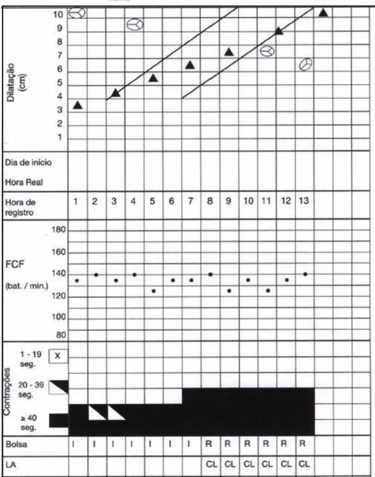 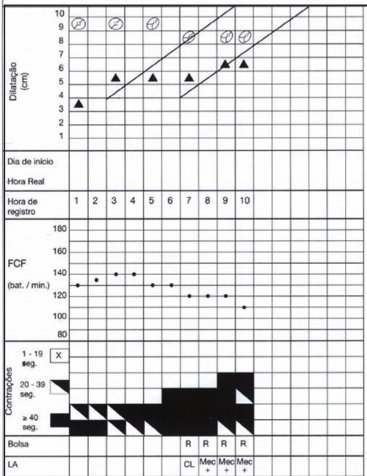 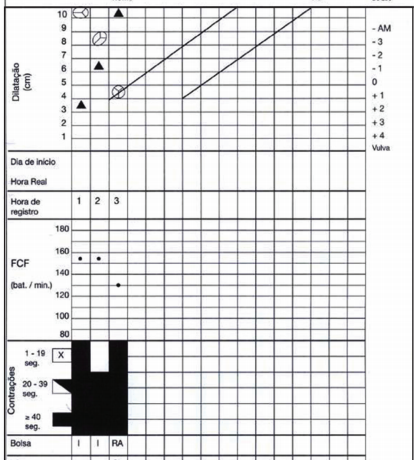 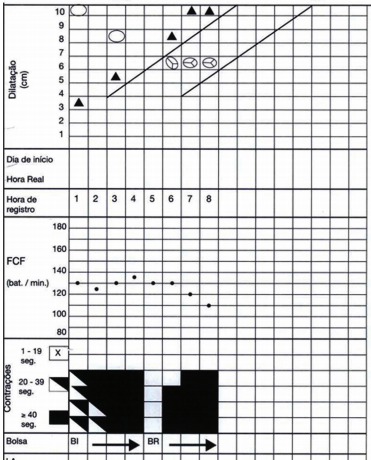 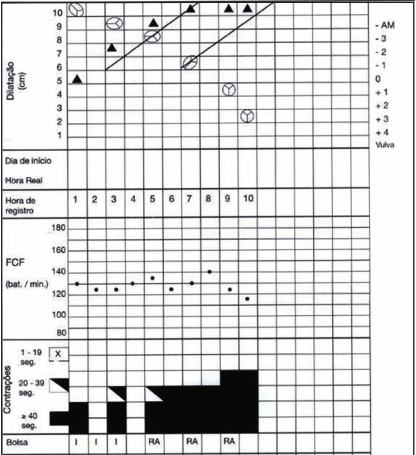 Evolução do Parto e Puerpério imediato
Evolução do Parto
14/06/2020. Às 10h05: Quarto em penumbra. Parturiente em posição de 4 apoios na cama PPP, apresentando puxos espontâneos e pólo cefálico abaulando o períneo, visível em vulva, BCF: 110~125bpm. Às 10:15h, assume posição de cócoras, ocorrendo desprendimento cefálico em OP e rotação externa. Na contração seguinte, às 10:16h, desprendimento espontâneo das espáduas e ovóide córmico. Nasce RN do sexo feminino, vivo, com tônus adequado e choro forte. Colocado imediatamente em contato pele-a-pelee parturiente acomodada semissentada no leito. Realizado clampeamento oportuno do cordão no 3º minuto de vida, secção feita pelo acompanhante. Às 10:22h, dequitação em baudelocque-schultze, membranas e cotilédones íntegros. Útero contraído, sangramento fisiológico. Revisão perineal: laceração de 1º grau em parede vaginal D, sangrante. Realizada assepsia e antissepsia, colocação de campos estéreis e aplicada anestesia local com lidocaína a 2%. Sutura perineal com fio catgut 2.0 simples, contínua. Hemostasia: OK. Higienização final com SF0,9%. Binômio mantido aquecido e iniciado aleitamento na 1ª hora de vida. Oriento puérpera sobre cuidados perineais. Permanecerá em PPP até liberação do quarto em AC.
Evolução do Parto
12/06/2020 às 21:02h
1. Parturiente em posição lateral E, presenta puxos espontâneos, pólo cefálico basculando em períneo. BCF: 100bpm;
2. Desprendimento do pólo cefálico, rotação externa, desprendimento das espáduas e ovóide córmico espontâneos;
3. Nasce RN do sexo masculino, hipotônico e cianótico. Realizado estímulo tátil, respondendo com choro;
4. Realizado contato pele-a-pele imediato;
5. Clampeamento oportuno do cordão no 5º minuto de vida;
6. Dequitação completa e fisiológica;
7. Revisão perineal: laceração de 1º grau em lábio interno E, não sangrante, com cerca de 2cm, sem necessidade de sutura;
8. Útero contraído, sangramento fisiológico;
9. Puérpera higienizada e acomodada confortavelmente no leito. Binômio mantido aquecido;
10. Realizadas orientações sobre cuidados perineais;
11. Iniciado aleitamento materno.
Dúvidas?
Referências
http://bvsms.saude.gov.br/bvs/publicacoes/ cd04_13.pdf
MS_ Manual técnico Parto, Aborto e Puerperio – 2001.
FEBRASGO - Manual de Orientação Assistência ao Abortamento, Parto e Puerpério _ 2010
WHO recommendations: intrapartum care for a positive childbirth experience, 2018.
Diretriz Nacional de Assistência ao Parto Normal – Conitec, 2017.